Выполните деление
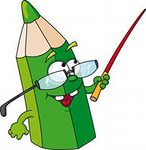 45:9                                                          34:17
0:67                                                           р:р
234:1                                                         х:х
567:567                                                     с:1
В:0                                                               0:к
13:2                            24:5                        26:7
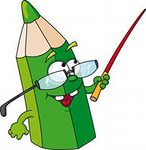 Задача.
В гости к бабушке пришли 4 внуков. Бабушка решила угостить внуков конфетами. В вазочке было 23 конфеты. Сколько конфет достанется каждому внуку, если бабушка предложит поделить конфеты поровну?
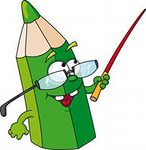 Решение:
23:4=5 ( 3 остаток)

Такая запись указывает, что в делимом 23 содержится 4 раза по 5 и ещё 3 единицы, то есть:

                                    23= 4•5 + 3
23- делимое, 4- делитель, 
5- неполное частное, 3- остаток
Делимое равно произведению делителя и неполного частного, сложенному с остатком.
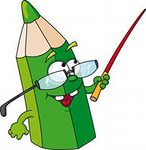 а = в∙с + д

а- делимое
в- делитель
с- неполное частное
д- остаток
Рефлексия
1. Сегодня я узнал…
2. Было интересно…
3. Было трудно…
4. Я выполнял задания…
5. Я понял , что…
6.Теперь я могу…
7. У меня получилось…
8. Мне захотелось…
9. Я попробую…
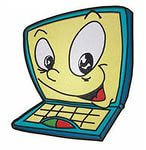 Домашнее задание.
П.13 , № 550,552,555


Спасибо за урок!
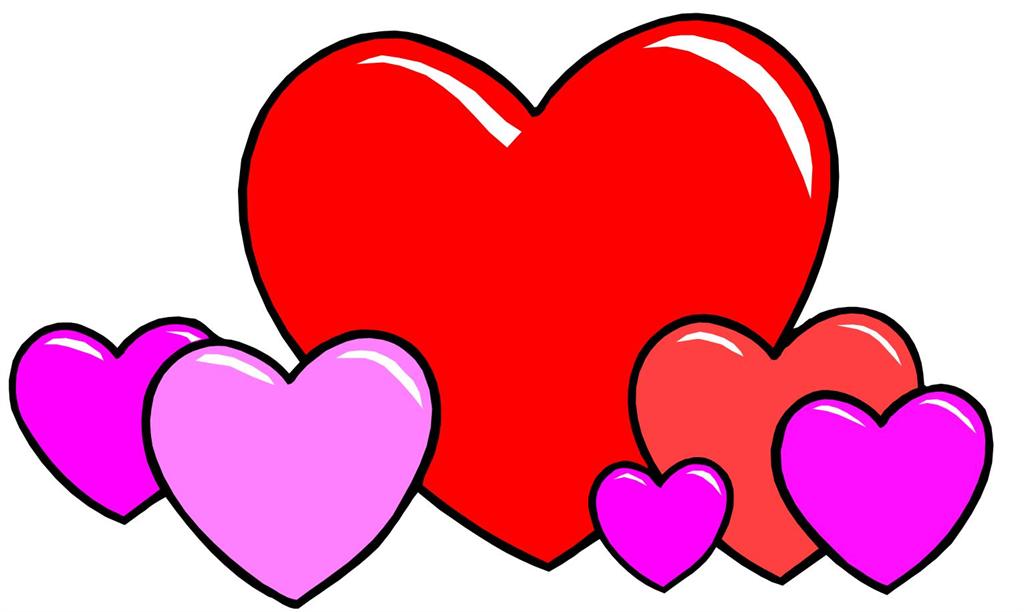